1 Thessalonians 1Growing Community
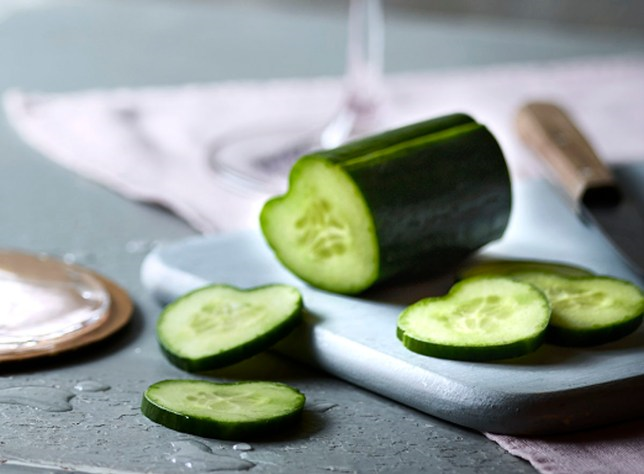 St Valentine’s Day 

Romantic love is great but…
[Speaker Notes: Friday 14 Feb
Poundland rings
Buy cards for your pets 
Heart shaped cucumbers from M and S

Romantic Love is great. If you’re in a relationship and your Valentine’s day gift was a ring from Poundland you’re in difficulty. 

Valentines day is a difficult day.]
[Speaker Notes: Our text begins with grace and peace to all, especially to those who reach out in faith. This is how Paul invariably begins
Whatever your situation in life…
Whatever your backstory…
Whatever heartaches there were in the past…
Whatever struggles you face in the present…

God sent his Son for you
God sent his Son to die for you
God offers eternal life to you
God loves you]
[Speaker Notes: Two St Valentines 
Both martyred for their faith
Very little is known about them. As is so often the case a tradition has built up around them that has little basis in evidence. 

Commitment to Christ and Christian community. 

Our chapter is founded on the grace of God in Christ and the gospel
What is depicted is the growing community that builds on that foundation. 

The you is plural. 
The letter was intended to be read to the whole church (5.26)]
1. A Part of the Family
We are all adelphoi (v4). We are all ‘brothers’. We are all ‘sons’. 

Therefore we are all heirs 

This is a great privilege. It alters how we see one another.
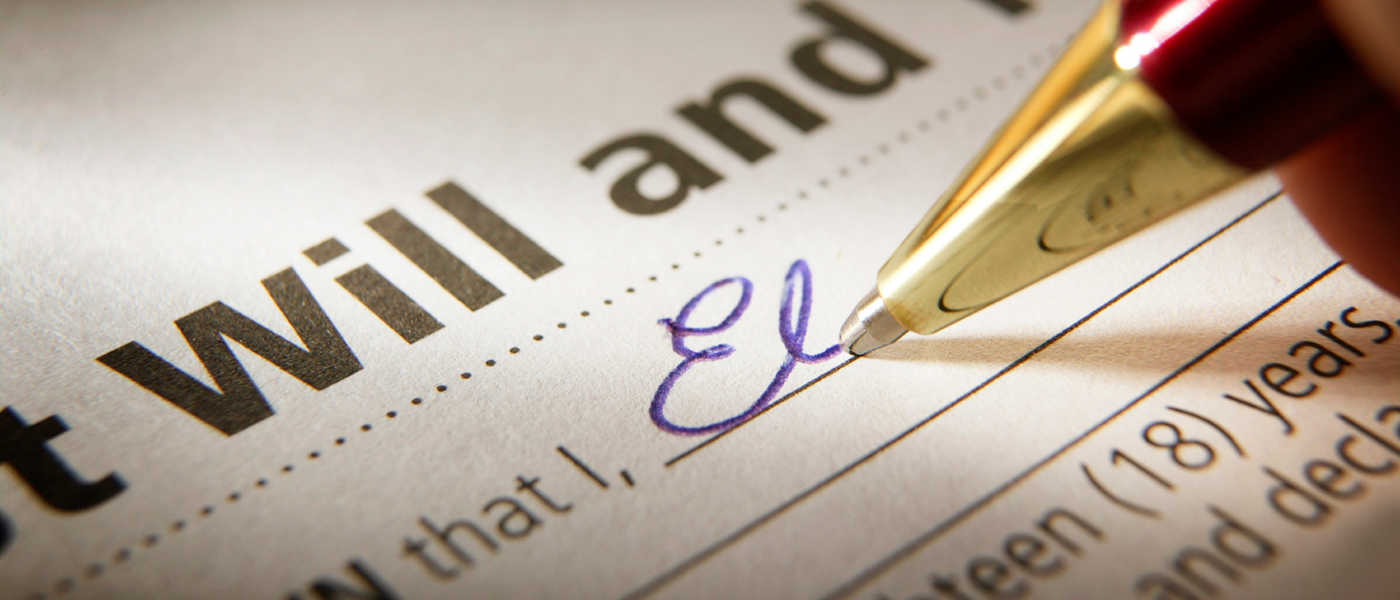 [Speaker Notes: That is, we are part of God’s new family, the church. We are included. We are all adelphoi, ‘brothers’ (v4). The 2011 NIV and NRSV both translate ‘brothers and sisters’. In my view this is absolutely legitimate - Paul clearly intends the whole church, both men and women, to be included in what he says. But it is also true that the reference to all as ‘adelphoi’ carries a deep significance, just as calling all believers ‘sons of God’ does. A son in the ancient world was an heir who received an inheritance on the death of his father. Conversely, at the time a daughter rarely was. Yet in the radical family which is the church all – male and female – are ‘sons’ and heirs (e.g. Rom. 8.14). Thus the use of ‘male’ language here actually points to the radical inclusivity of the gospel. 
We can rejoice in this, but there is also the challenge to accept one another as adelphoi and to love one another. In a larger church we can’t know everyone, but we can develop deep relationships with some, through small groups, Inspire etc. As we ‘love one another as brothers’ (e.g. Heb. 13.1; Rom 12.10) we will grow community together.]
v3 ‘labour prompted by love’
2 Thessalonians 1.3, ‘love…abounds toward each other’ 

It’s a practical love
It’s a love that is shown 
under pressure
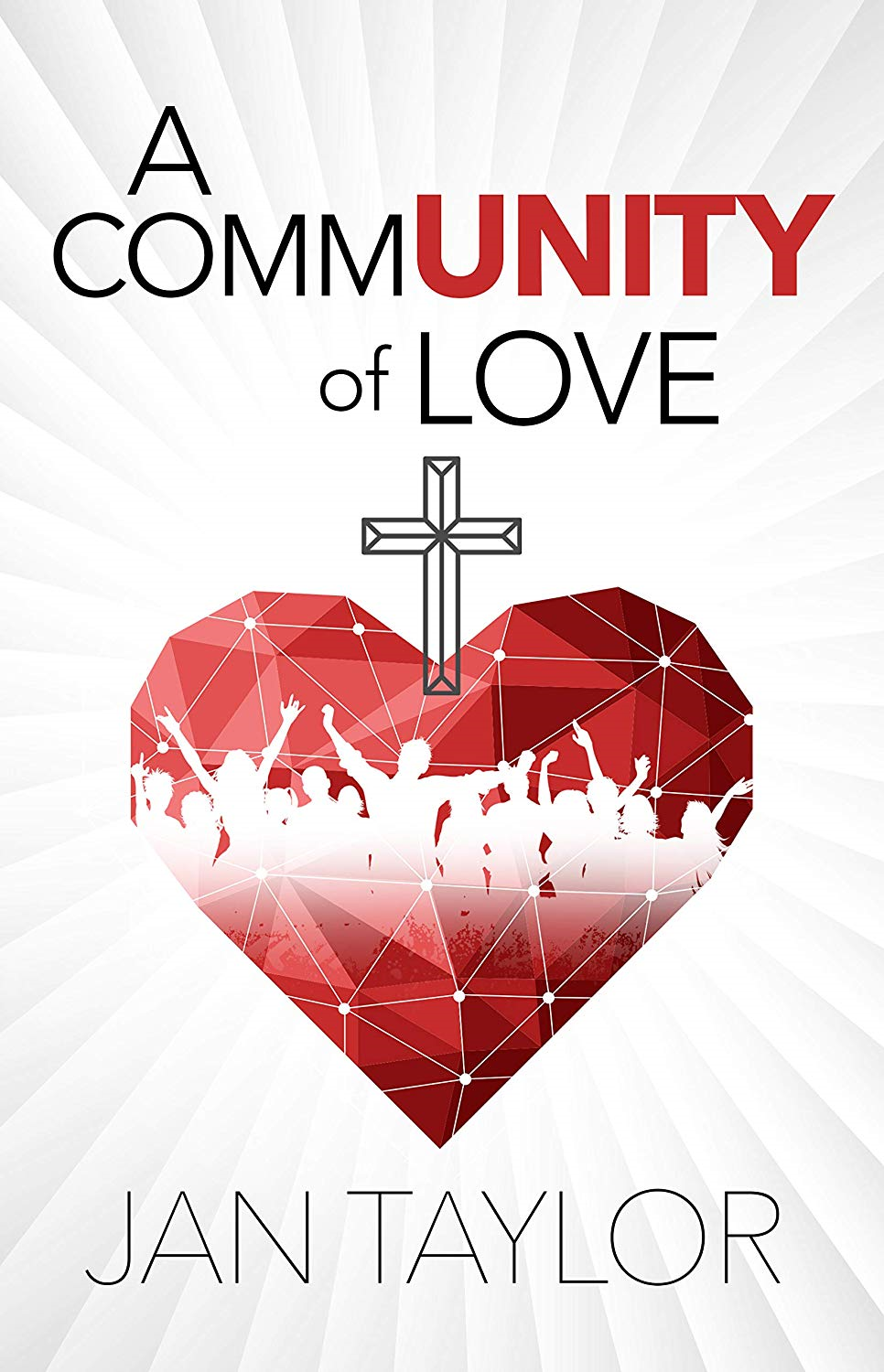 [Speaker Notes: Notice the chain of imitation going on here. The Thessalonians became ‘imitators’ of Paul and his companions as they themselves imitated the Lord (we might actually translate as ‘mimics’ v6). The Thessalonians in turn became an example to others (v7). This is not surface mimicry or imitation. Rather than being skin deep, this is a heart, mind and soul transformation.]
2. Imitate those who model commitment to community
[Speaker Notes: Notice the chain of imitation going on here. The Thessalonians became ‘imitators’ of Paul and his companions as they themselves imitated the Lord (we might actually translate as ‘mimics’ v6 - mimmitai). 

Gary Oldman Darkest Hour illustration 

The Thessalonians in turn became an example to others (v7). This is not surface mimicry or imitation. Rather than being skin deep, this is a heart, mind and soul transformation.]
v2 Paul and his fellow missionaries were prayerful 
v3 The Thessalonians were characterised by faith, hope and love which all worked themselves out in action

v9 They were a welcoming community. This was modelled on the way Paul and his team had shared their own lives with them (vs 7-12)
[Speaker Notes: What were they imitating? Things mentioned in the chapter include: 
v2 Paul and his fellow missionaries were prayerful . 
v3 They were characterised by faith, hope and love which all worked themselves out in action. 
v9 They were a welcoming community. This was modelled on the way Paul and his team had shared their own lives with them (vs7-12).]
3. ‘Sound forth the gospel so that others can join the community (v8)
[Speaker Notes: Here is a further way we can ‘grow community’. The word of God ‘sounded out’ (sounded forth NRSV) from the Thessalonians (v8). And this not only in their own town but far and wide. They were following the example of Paul whose missionary impulse led him to city after city with the good news. 
How are we sounding out the gospel to others?]